Методы измерения физических величин
Лекция 6. Эффект Зеемана. Радиоспектроскопия. ЯМР. Томография.
к.ф.-м.н. Соколов Андрей Валерьевич
Программа курса.
Основные определения. Система единиц. 
Фундаментальные физические константы. Универсальные постоянные и естественные системы единиц. Производные единицы и стандарты. Физические пределы точности измерений.
Методы измерения термодинамических величин.
Электромагнитные измерения. Стандарты частоты.
Радиоспектроскопия (эффект Зеемана), ЯМР, томография.
Фундаментальные шумы в измерительных устройствах. Тепловой шум. Формула Найквиста. Теорема Каллена-Вельтона. Дробовой шум в электронных и оптических приборах.
Программа курса.
Квантовые эффекты в физических измерениях
Квантовые эталоны единиц физических величин. Эффект Джозефсона и сверхпроводящие квантовые интерферометры.
Диагностика плазмы.
Эффект Зеемана
За открытие и объяснение эффекта Зееман и Лоренц были награждены Нобелевской премией по физике 1902 года.
Эффект Зеемана
Эффект Зеемана
Принципиальная схема установки для наблюдения эффекта Зеемана. 

Условные обозначения: Л- линза, И – исследуемый образец, М – электромагнит, П – поляриметр, С – спектрометр.
Эффект Зеемана
Поляризация и спектр Зееман-эффекта, детектируемые с различных направлениях наблюдения: картинка с жёлтым фоном — наблюдение ведётся в направлении магнитного поля. В этом случае в спектре флуоресценции атомарных паров детектируется две частоты c круговой поляризацией. Картинка с синим фоном — наблюдение ведётся перпендикулярно направлению магнитного поля. В этом случае в спектре флуоресценции атомарных паров детектируются три частоты, имеющие линейную поляризацию σ и π.
ω0 ± σ
Расщепление спектральных линий
Аномальный эффект Зеемана
Для всех несинглетных линий спектральные линии атома расщепляются на значительно большее, чем три, количество компонент, а величина расщепления кратна нормальному расщеплению νn. В случае сложного (или аномального) эффекта величина расщепления сложным образом зависит от квантовых чисел L, S, J. Дополнительная энергия, приобретенная электроном в магнитном поле  VM пропорциональна g — фактору, который называют множителем Ланде (гиромагнитный множитель) и который дается формулой
Аномальный эффект Зеемана
Эксперимент Зеемана был сделан с кадмиевой лампой и переходом 5 1D2 → 5 1P1 , λ=643,8 нм, при этом S=0, J=L => g=1
Подуровень расщепляется на 2J+1 подуровня
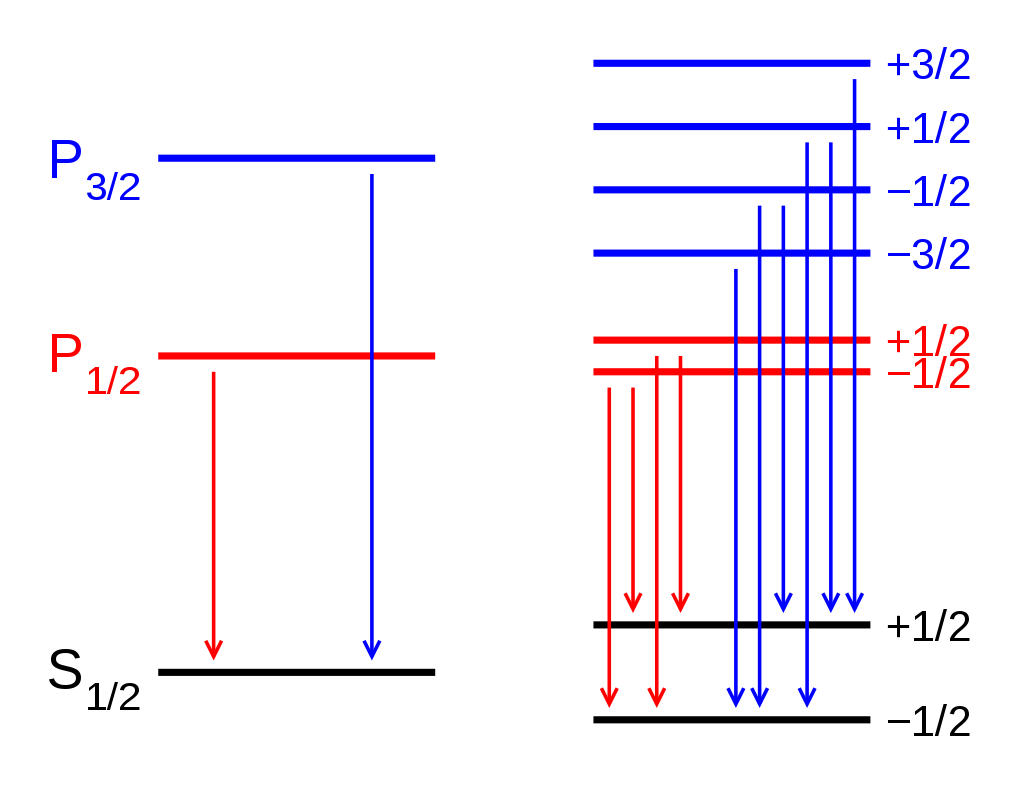 Эффект Пашена-Бака
Эффект Пашена — Бака наступает, когда напряжённость магнитного поля Н превышает величину, при которой расщепление уровней энергии ΔE=μBH (где μB  — магнетон Бора) становится больше, чем расщепление тонкой структуры.
Эффект Пашена-Бака
Радиоспектроскопия
Радиоспектроскопия - раздел физики, в котором изучаются спектры поглощения различных веществ в диапазоне радиоволн (на частотах электромагнитного поля от 103 до 6·1011 Гц).
Наиболее широко среди радиоспектроскопических методов используются методы магнитной радиоспектроскопии — электронный парамагнитный резонанс (ЭПР) и ядерный магнитный резонанс (ЯМР).
Электронный парамагнитный резонанс
Суть явления электронного парамагнитного резонанса заключается в резонансном поглощении электромагнитного излучения неспаренными электронами. Открыт Завойским Евгением Константиновичем в Казанском университете в начале 40-х годов прошлого века.
Если поместить свободный радикал с результирующим моментом количества движения J в магнитном поле с напряжённостью B0, то для J, отличного от нуля, в магнитном поле снимается вырождение, и в результате взаимодействия с магнитным полем возникает 2J +1 уровней, положение которых описывается выражением: W = gβB0M, (где М = +J, +J-1, …-J) и определяется Зеемановским взаимодействием магнитного поля с магнитным моментом J.
Электронный парамагнитный резонанс
Если теперь к парамагнитному центру приложить электромагнитное поле с частотой ν, поляризованное в плоскости, перпендикулярной вектору магнитного поля B0, то оно будет вызывать магнитные дипольные переходы, подчиняющиеся правилу отбора ΔМ = 1
Таким образом, условие резонанса определяется фундаментальным соотношением магнитного резонанса hν = gβB0.
Электронный парамагнитный резонанс
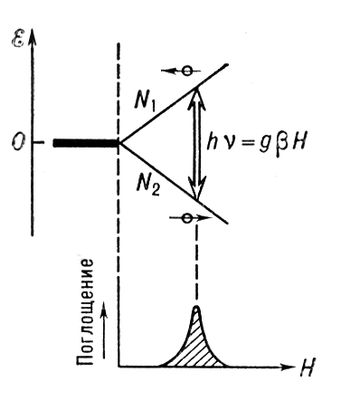 ЭПР в системе с нулевым полным спином.
Электронный парамагнитный резонанс
Спектрометр ЭПР
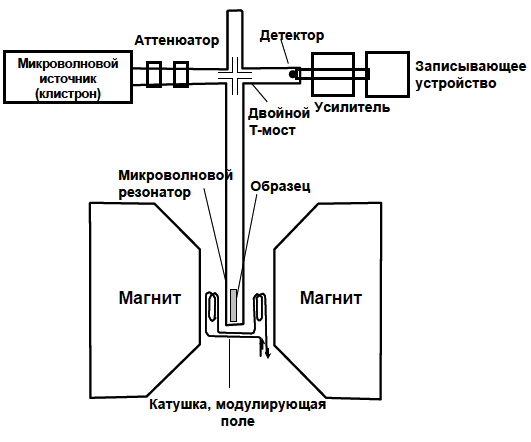 Спектрометр ЭПР
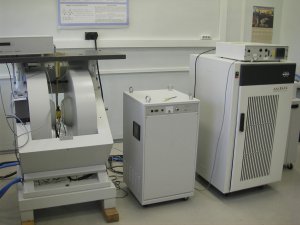 Спектрометр электронного парамагнитного резонанса ELEXSYS-E500-10/12
Метод спиновых зондов
Формула и спектр ЭПР нитроксильного радикала 2,2,6,6- тетраметил-пиперидин-1-оксил (ТЕМПО).
Спектр ЭПР
Зависимость формы спектра ЭПР нитроксильного радикала от частоты СВЧ излучения ν. Спектры, зарегистрированные при ν = 9, 35, 95 и 140 ГГц, показаны красным цветом
Метод спиновых ловушек
Основан на ЭПР.
Метод спиновых ловушек заключается в добавлении свободных радикалов, образующихся в процессе какой-либо реакции, к особым акцепторам («спиновым ловушкам»).
Позволяет в 10 раз увеличить чувствительность ЭПР (типичная концентрация свободных радикалов в тканях не превышает 10 нМ, минимальная концентрация обнаруживаемая методом ЭПР – 100 нМ).
Метод спиновых ловушек
Суть метода заключается в том, что некоторое соединение, не являющееся нитроксильным радикалом, но имеющее структуру близкую к нитроксильному радикалу (спиновая ловушка), взаимодействует со свободным, короткоживущим радикалом и превращается в долгоживущий нитроксильный радикал (спиновый аддукт), спектр ЭПР которого, уникален для данного радикала или семейства радикалов.
По химической природе спиновые ловушки можно отнести к двум основным классам – это нитроны и нитрозосоединения. [3]
Применение ЭПР
Метод ЭПР даёт уникальную информацию о парамагнитных центрах.
При этом возможно однозначно различить примесные ионы и получить полную информацию о данном ионе в кристалле: валентность, координация, локальная симметрия, гибридизация электронов, сколько и в какие структурные положения электронов входит, ориентирование осей кристаллического поля в месте расположения этого иона, полная характеристика кристаллического поля и детальные сведения о химической связи.
По спектру ЭПР можно определить характеристики самого кристалла, как то: особенности распределения электронной плотности, кристаллического поля, ионности-ковалентности в кристалле и наконец просто диагностической характеристики минерала, так как каждый ион в каждом минерале имеет свои уникальные параметры.
Ядерный магнитный резонанс
Я́дерный магни́тный резона́нс (ЯМР) — резонансное поглощение или излучение электромагнитной энергии веществом, содержащим ядра с ненулевым спином во внешнем магнитном поле, на частоте ν (называемой частотой ЯМР), обусловленное переориентацией магнитных моментов ядер.
Явление ядерного магнитного резонанса было открыто в 1938 году Исидором Раби в молекулярных пучках, за что он был удостоен Нобелевской премии 1944 года.
В 1946 году Феликс Блох и Эдвард Миллз Парселл получили ядерный магнитный резонанс в жидкостях и твёрдых телах (Нобелевская премия 1952 года).
Ядерный магнитный резонанс
В основе явления ядерного магнитного резонанса лежат магнитные свойства атомных ядер, состоящих из нуклонов с полуцелым спином 1/2, 3/2, 5/2…. Ядра с чётными массовым и зарядовым числами (чётно-чётные ядра) не обладают магнитным моментом.
В первом приближении магнитные моменты ядер должны быть намного меньше магнитных моментов электронов на p- и d-орбиталях атомов, однако этого не происходит из-за квантового эффекта «замораживания» орбитального момента.
«Замораживание» орбитального момента
Замораживание орбитального момента — парадокс квантовой механики.
В классическом приближении:             , где L – орбитальный момент. Вблизи ядра атома фтора напряжённость поля должна достигать 6·105 Гс. 
В реальности такого поля не наблюдается, поскольку из-за больших неоднородных эл. полей снимается вырождение электронных состояний электронов атомной оболочки, их орбиты начинают прецессировать и ср. значение проекции орбитального магн. момента этих электронов на направление внеш. магн. поля оказывается равным нулю.
Ядерный магнитный резонанс
Магнитное ядро можно представить как электрически заряженный шарик, вращающийся вокруг своей оси (хотя, строго говоря, это не так). Согласно законам электродинамики, вращение заряда приводит к появлению магнитного поля, т.е. магнитного момента ядра, который направлен вдоль оси вращения. Если этот магнитный момент поместить в постоянное внешнее поле, то вектор этого момента начинает прецессировать, т.е. вращаться вокруг направления внешнего поля.
Магнитные моменты ядер
Спектр ЯМР
Химический сдвиг
В качестве эталона в ЯМР 1Н (42,58 МГц/ 1 Т) и 13С (10,71 МГц/ 1 Т) применяют тетраметилсилан Si(CH3)4 (ТМС)
ЯМР (МРТ) томография
Аппарат МРТ
Литература
А. Шошин Эффекты Зеемана и Пашена-Бака ИЯФ 2002-71, http://www.inp.nsk.su/images/preprint/2002_071.PDF
Методы радиоспектроскопии: ЯМР и ЭПР http://www.biophys.msu.ru/general_courses/biophysics/pogosyan/05.pdf
Электронный парамагнитный резонанс (ЭПР), http://5fan.ru/wievjob.php?id=49021
Ядерный магнитный резонанс http://www.myshared.ru/slide/310293/